Phillip Island Aquatic Working Group
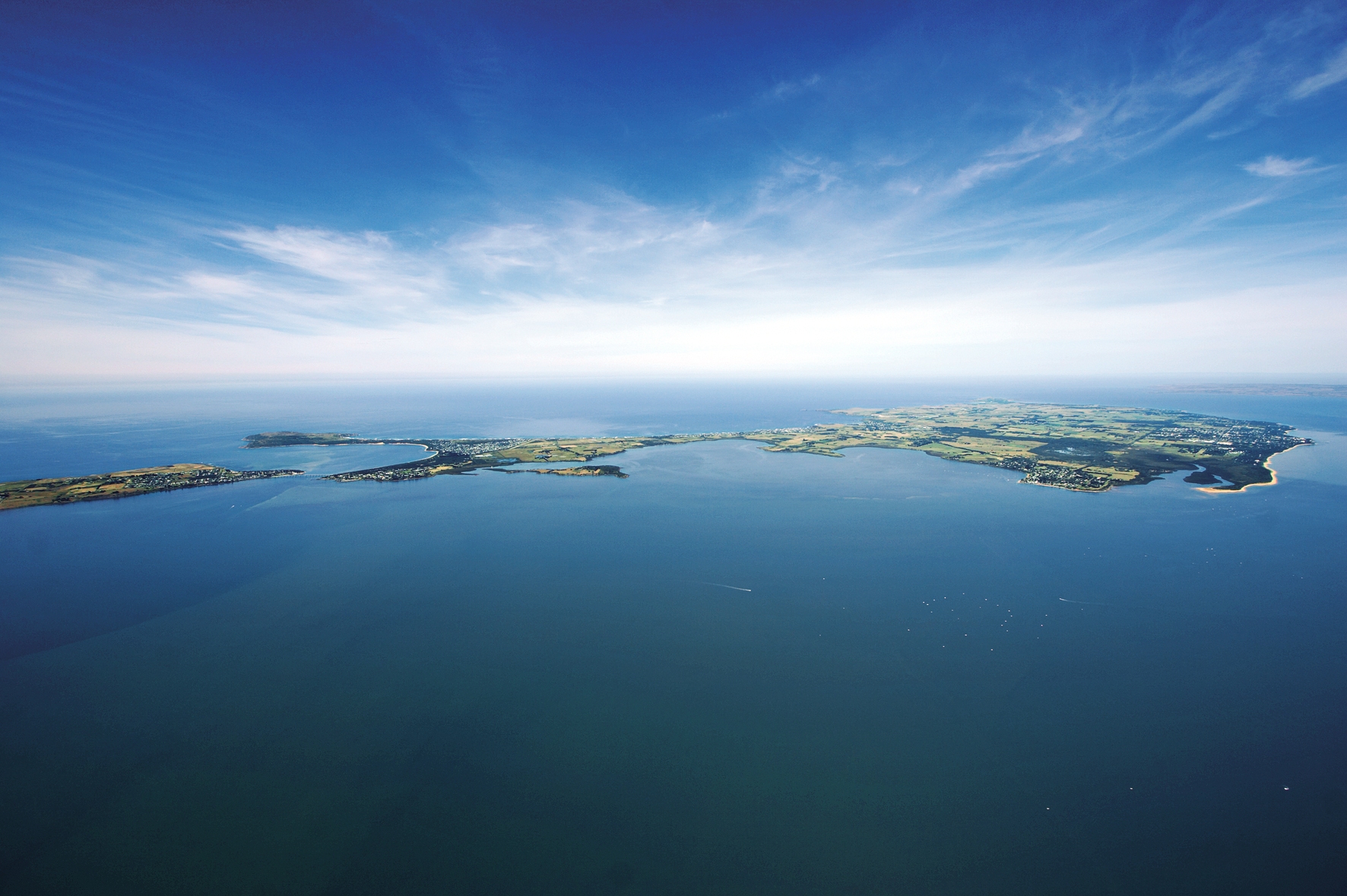 For over 25 years there have been community discussions about an aquatic centre on Phillip Island.

Many people consider an aquatic centre a ‘missing piece’ of community infrastructure.

The draft Sport and Active Recreation Needs Assessment confirms the desire for an aquatic centre for the Phillip Island community.
What has the Working Group Done?
Regular Meetings – monthly 

Terms of Reference – previous & since 21 May 2014

Site Selection – four sites 

Continuing review of similar Centres
Sites -  Selection Matrix
Site 1   	Cowes Recreation Reserve 

Site 2   	Hilton Chadwick Reserve

Site 3   	Newhaven College 

Site 4   	Cowes Activity Centre
Site Selection Matrix
Process - two stages 
Stage 1- Review four Key criteria 
Size of site to meet development requirements




Public Transport Access
High Visibility of Site 
Unsuitable Land                                                                  

     All key criteria to be met for a site to proceed to Stage 2
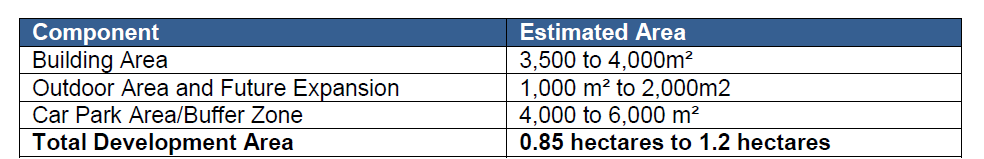 Site 1 – Cowes Recreation Reserve
X     	Site Size  

X     	Public  Transport   
        	Access >500 metres

X     	High Visibility

        Unsuitable land
Site 2 – Hilton Chadwick Reserve
     Site Size – 16 Ha 

X     Public  Transport                  
        Access >500 metres

X     High Visibility  

Unsuitable land
Site 3 – Newhaven College
    Site Size  

    Public  Transport 
       Access <500 metres

    High Visibility  

    Unsuitable land
Site 4 – Cowes Activity Centre
   Site Size  

   Public  Transport 
      Access <500 metres

   High Visibility  

   Unsuitable land
Site Selection Matrix  -  Stage 2
Stage 2 – Site Selection 12 criteria were scored 1-10
  
Criterion 5 Planning/Zoning 

Criterion 6 Site Services 

Criterion 7 Site Access and Traffic Impacts

Criterion 8 Value of Site

Criterion 9 Passing Traffic

Criterion 10 Location to Catchment Population
Site Selection Matrix
Stage 2 – Site Selection 12 criteria were scored 1-10 
Criterion 11Neighbourhood Effects 

Criterion 12 Compatible use of Site
 
Criterion 13 Image of site

Criterion 14 Shared Development opportunities

Criterion 15 Potential of part land sale or lease
 
Criterion 16 Commercial potential of site
Site Selection Matrix  Summary
Assessment of the two sites take through to stage 2

 
Cowes Activity Centre       (score  88)


Newhaven College             (score  72)
Terms of Reference
Functions 
Undertake investigation to determine the most appropriate first stage of construction of the Phillip Island Aquatic Centre  
Investigate available funding options through community fundraising and/or government grants
Work with the community to identify needs requirements of user groups to be considered in the design 
Identify examples of world best practice of operational swimming pool design elements that can be incorporated to reduce operating costs   
Work with other agencies to undertake and investigate the best overall use the site                                                                 
Outcomes  
Produce a report for presentation to Council with agreed outcomes from the various functions above with a target date of June 2015 
Increased engagement between Council and the Community
Providing advice to Council to help achieve Council’s Strategic Objectives
Provide advice towards the development of a concept plan that reflects world best practice

 
Additional functions and outcomes in red 
                                                                                                           JK/HS
What next?
Prepare Brief for the development of a Concept Plan 
Alignment to Cowes Activity Plan as part of an Integrated Plan   
Compile supporting information for funding applications
Keep funding bodies aware of the project planning
Monitor other Aquatic Centre developments taking place
Consult stakeholders
Council Meeting 16th Sept 2015
Item E9 
Ratified Cowes Activity Centre Plan (Part of 50-54 Church St Cowes) as preferred site for the future development of an Aquatic Centre on Phillip Island.
Undertakes a detailed assessment of the site to confirm its suitability for the future development of an aquatic facility.
Undertakes the development of a concept plan for the site.
Amends the Terms of Reference for the Phillip Island Aquatic Working Group to include Functions and Outcomes as set out in this report. 
Council moved :- That the recommendations be adopted - Carried
Next step
Otium Planning was appointed and Peddle Thorp Architect were engaged to design a concept plan.
They produced a business case.
The only concern was could a transport hub fit on the block so GTA Traffic consultants were engaged and established that 213 spaces could be available plus room for a bus terminal as well. 
Government funding is based on the feasibility studies carried out during the earlier work to establish an aquatic centre.
After checking with Sports and Recreations Victoria while they say you could request funding for a large facility they will only fund for what was in the feasibility study.
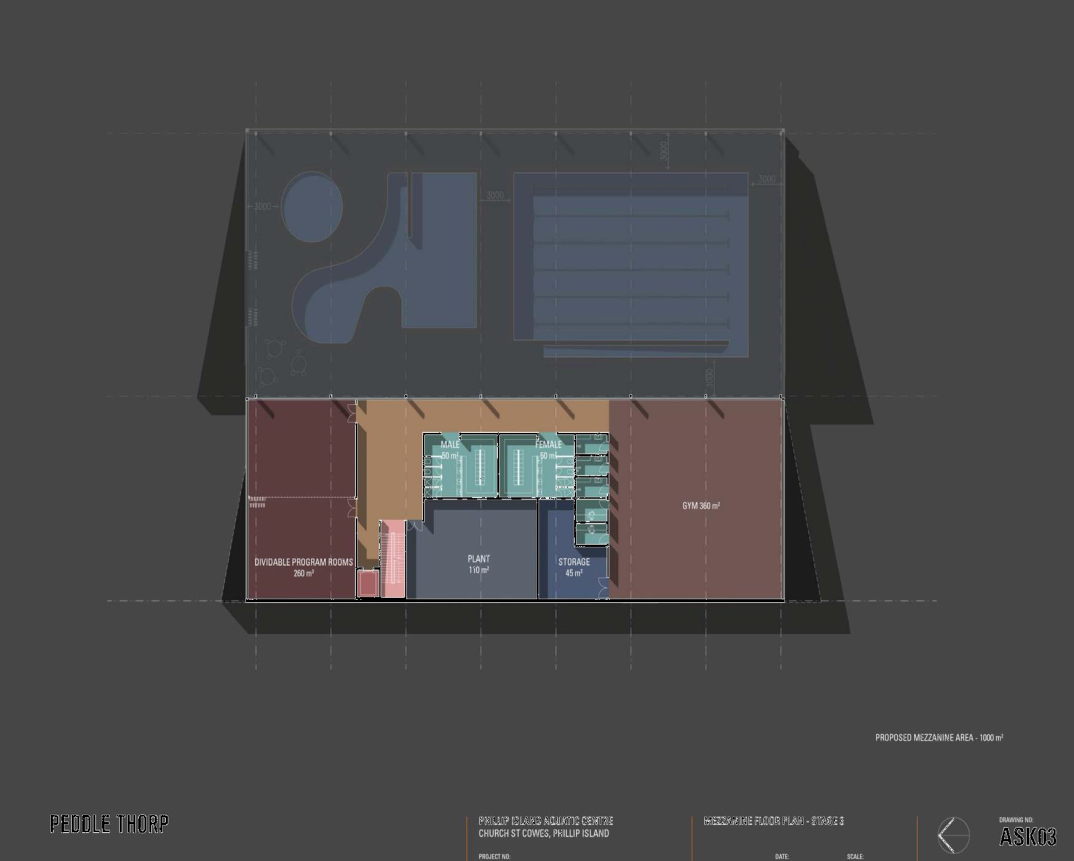 Council meeting 15th  March 2017
Without any discussion of the Officer’s recommendation. A Motion was put and carried to not locate the Phillip Island Aquatic Centre on part of lot 56 – 60 Church Street Cowes.
And consider a suitable site for the Phillip Island Aquatics Centre after they receive briefing of Bass Coast Shire Council’s Property Strategy on 31 May 2017.
Where to from here??
1st Working Group 2012 – Jan 20, March 23, June 15 and July 13. 
Second attempt to form a working group failed the only meeting was Oct 13 2014. Is Friday the 13th an omen not to continue.
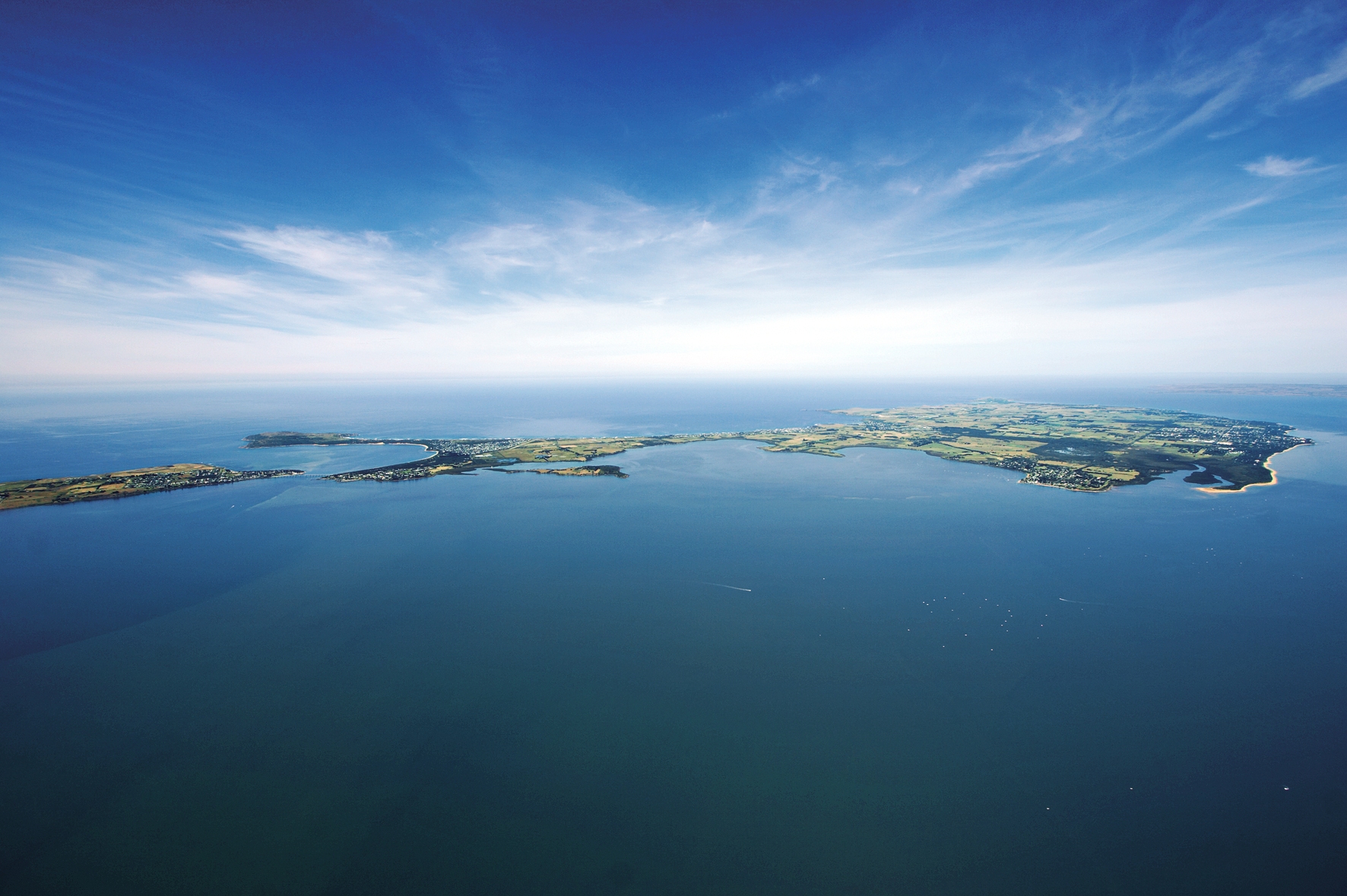 Concept Design Process
Complete a two phase design process – phase one detailed site assessment & phase two – Concept Design 

Funding Application requirements 
Full developed concept plan – (ready to proceed to full design process) – also need to involve advisors from funding bodies in the process 
Developed costing (QS) based on the concept plan 
Business Plan/Operational budget based on the final concept plan (still to be done)
                                                                                   HS